Wave Properties
Wave Properties
1.  AMPLITUDE is the measure of the ENERGY a wave carries or transfers.
     **The greater the AMPLITUDE, the more energy the wave transfers. 
    -   AMPLITUDE of a transverse wave is half the   distance between a crest and a trough.
In a compressional wave, the tighter the medium is pushed together at a compression, the larger the AMPLITUDE.
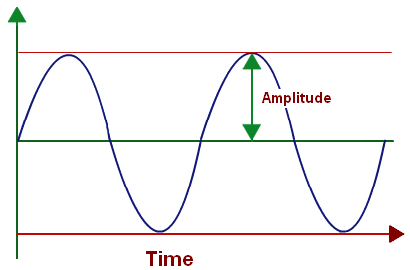 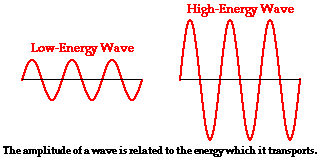 Wave Properties
2.  WAVELENGTH is the distance between a point on one wave, and the identical point on the next wave.  For example, from crest to crest or trough to trough.
    -  In transverse wave, from crest to crest or trough to trough.
In a compressional wave, from one COMPRESSION to the next or from one RAREFACTION to the next.
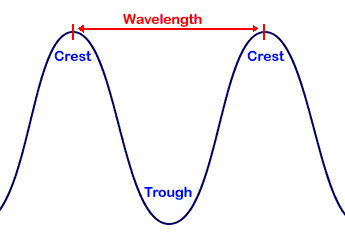 Wave Properties
3.  FREQUENCY of a wave is the number of waves that pass a given point in one second.  It is measured in waves per second or Hertz (Hz).
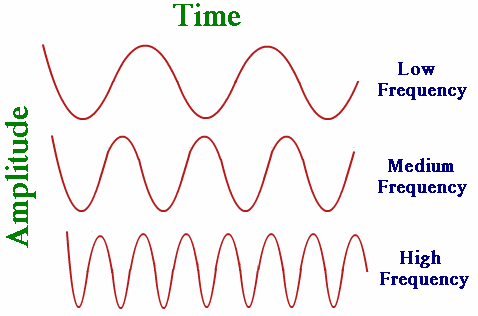 Wave Properties
4.  PERIOD - the amount of time it takes one wavelength to pass a point
measured in seconds
formula:      1/frequency
Put It All Together!!
**** As FREQUENCY of a wave increases, the PERIOD decreases.
****As frequency INCREASES, wavelength DECREASES.
IMPORTANT!!
Determining Wave Speed
Formula:  v    =     f       .       λ
       Velocity/speed =    Frequency     Wavelength
      m/sec     =          Hz         m/cm
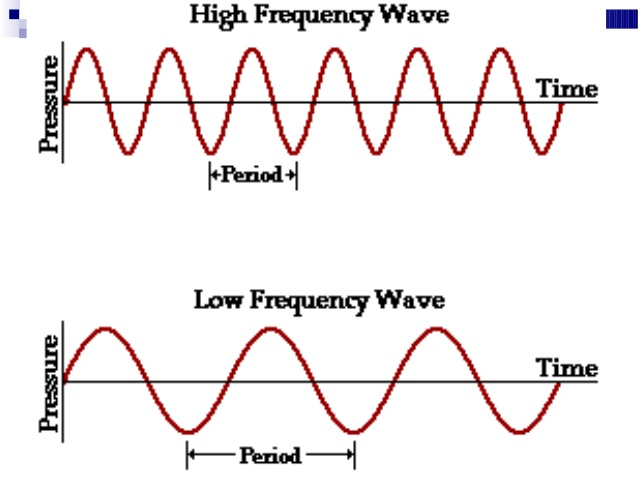 Determining Wave Speed
1.  What is the speed of a sound wave that has a wavelength of 2m and a frequency of 170.5Hz?
Determining Wave Speed
2.  The speed of a wave on a rope is 50cm/sec and its wavelength is 10cm.  What is the frequency?
Determining Wave Speed
3.  The speed of an oncoming ocean wave is 6cm/sec.  The length between two successive wave crests is 3m.  What is the wave’s frequency?